Argument
From
Complexity
1
Belief in God:  Is It Reasonable In This Scientific Age?
Ps. 139: 13-16 – “...for I am fearfully and wonderfully made...”
Rom. 1:20 – Argument from design
Belief in God:  Is It Reasonable In This Scientific Age?
1 Peter 3:15 - “… always be ready to give a defense to everyone who asks you a reason for the hope that is in you …”
Darwin on Complex Organs
“If it could be demonstrated that any complex organ existed, which could not possibly have been formed by numerous successive, slight modifications, my theory would absolutely break down.”
Origin of Species, p. 219
4
A Ditch
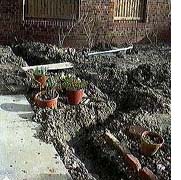 5
A Wider Ditch
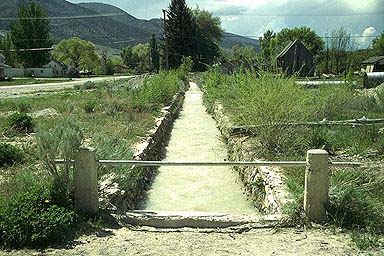 6
An Even Wider Ditch
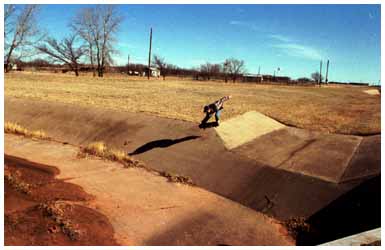 7
The Grand Canyon
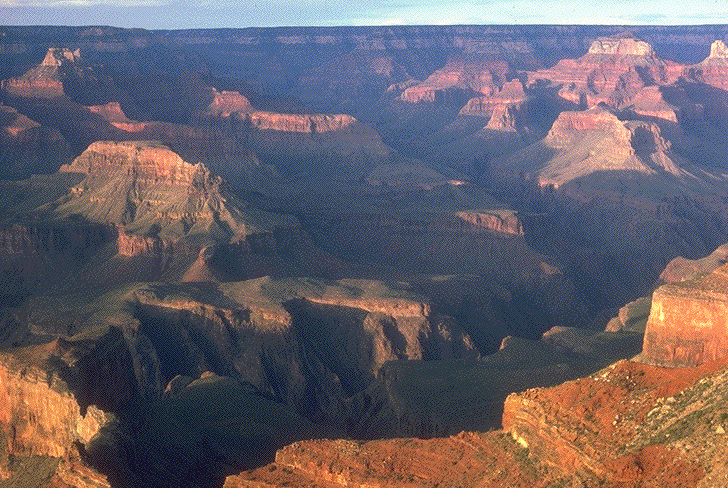 8
Darwin on the Eye
“To suppose that the eye, with all its inimitable contrivances for adjusting the focus to different distances, for admitting different amounts of light, and for the correction of spherical and chromatic aberration, could have been formed by natural selection, seems, I freely confess, absurd in the highest possible degree.”
Origin of Species, p. 217
9
Human Eye
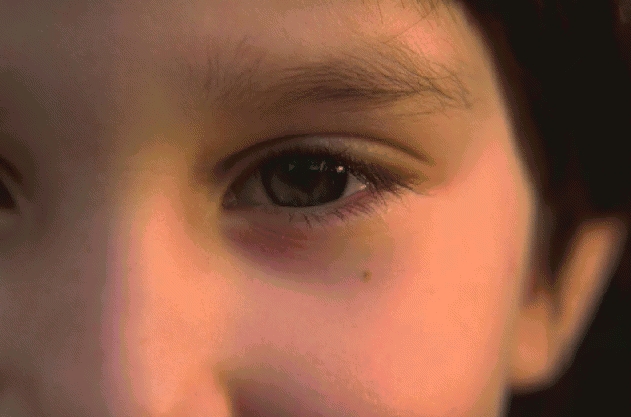 10
“Yet reason tells me, that if numerous gradations from a perfect and complex eye to one very imperfect and simple, each grade being useful to its possessor, can be shown to exist; if further, the eye does vary ever so slightly, and the variations be inherited, which is certainly the case;
Darwin on the Eye
11
“and if any variation or modification in the organ be ever useful to an animal under changing conditions of life, then the difficulty of believing that a perfect and complex eye could be formed by natural selection, though insuperable by our imagination, can hardly be considered real.”
Origin of Species, p. 217
Darwin on the Eye
12
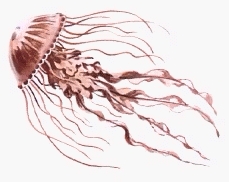 Jellyfish have simple photoreceptors for eyes
13
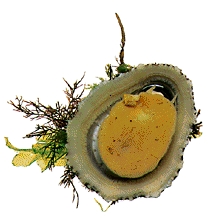 Marine limpets have cupped eyes
14
Snails have eyes with lenses
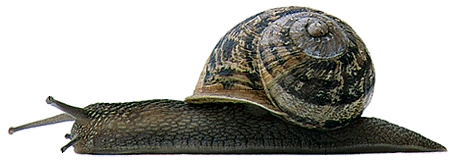 15
Fruit Fly’s Compound Eye
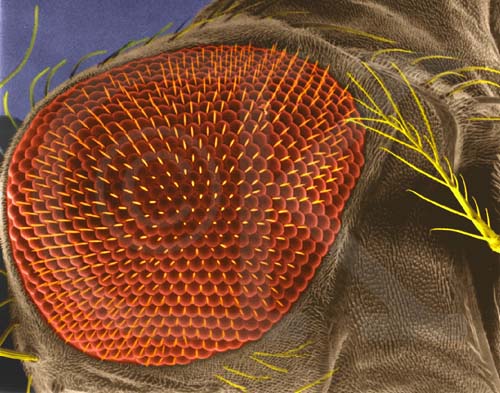 16
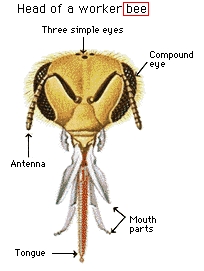 Honeybee’s Eye
17
Eagle’s Eye
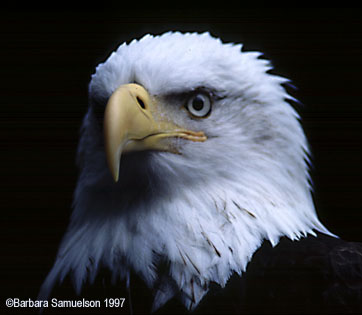 18
Human Eye
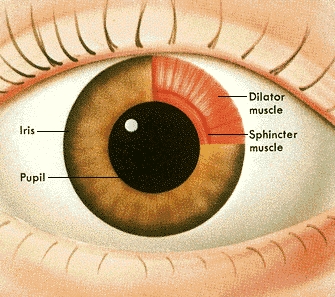 19
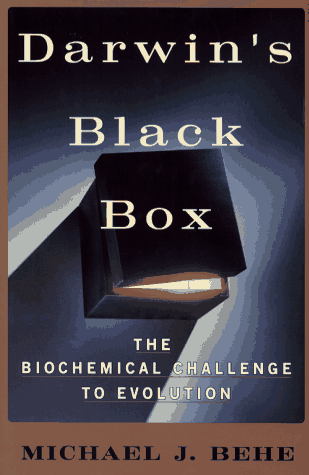 20
“By irreducibly complex I mean a single system composed of several well-matched, interacting parts that contribute to the basic function, wherein the removal of any one of the parts causes the system to effectively cease functioning.”
	page 39
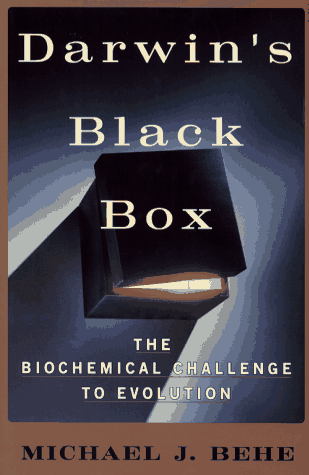 21
Biochemistry of Vision
22
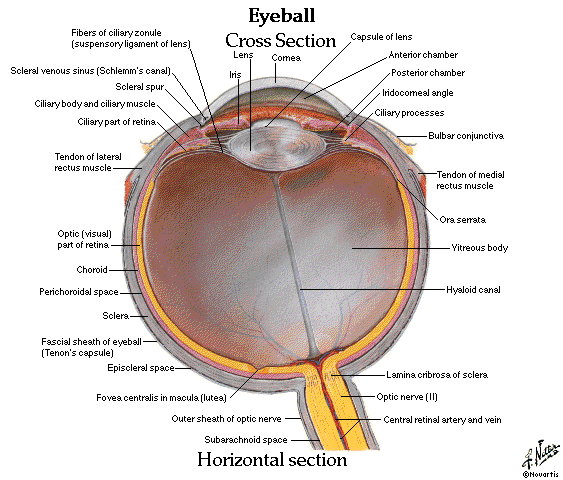 23
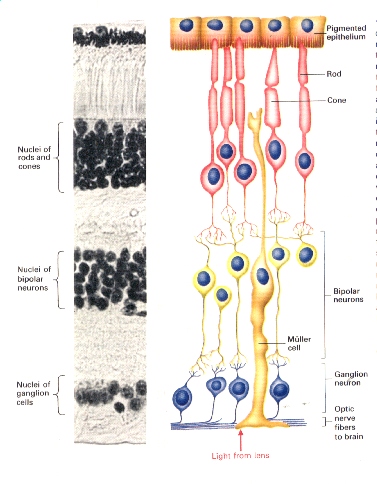 NeuralLayerof theHumanRetina
24
Disk
membrane
Na+ channel
Rhodopsin
Plasma
Membrane
U
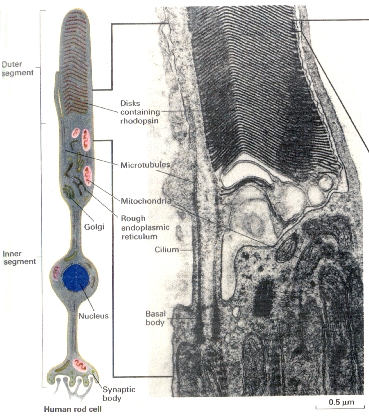 U
Closer Viewof theNeural Layer
25
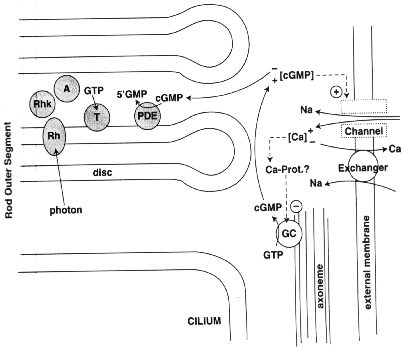 26
cGMP phosphodiesterase
(active)
Depolarization of plasma membrane
Opens Na+channels
Closes Na+channels
Hyperpolarization of plasma membrane
cGMP(active)
5-GMP(inactive)
GTP
Increase in cytosolic Ca2+
Opens Ca2+channels
Closes Ca2+channels
Decrease in cytosolic Ca2+
Guanylate
cyclase
Ca2+ -sensing
protein
Inhibits
Stimulates
Light
27
Biochemistry of Blood Clotting
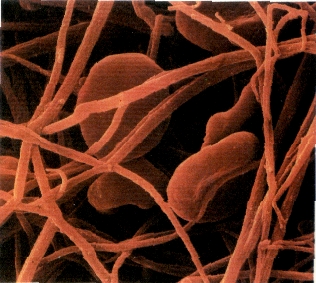 28
You May Have Watched This...
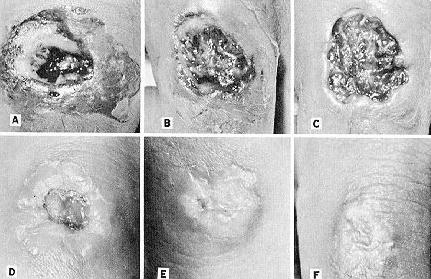 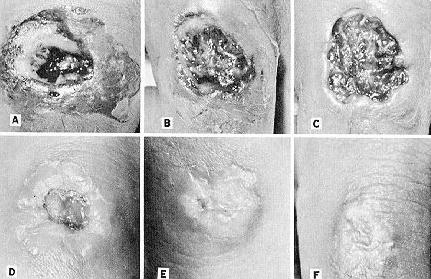 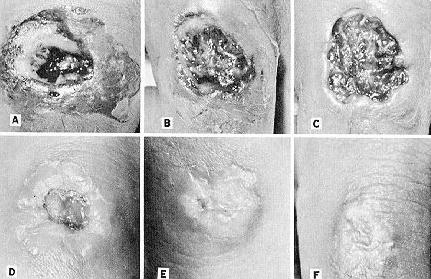 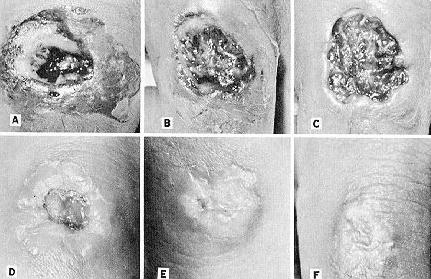 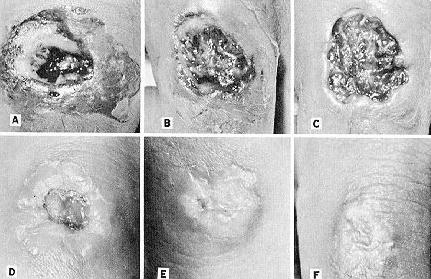 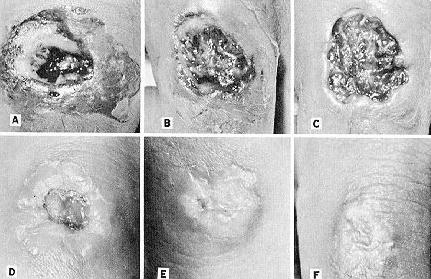 29
Damaged Surface
Kininogen Kallikrein
EXTRINSIC PATHWAY
XII
XIIa
Trauma
XI
XIa
VIIa
VII
IX
IXa
Trauma
Tissue factor
VIIIa
X
Xa
X
Va
Prothrombin (II)
Thrombin (IIa)
FINAL
COMMON
PATHWAY
Fibrinogen (I)
Fibrin (Ia)
XIIIa
Cross-linked fibrin clot
INTRINSIC PATHWAY
30
“These scientific obstacles serve as ‘stark examples of the mountains and chasms that block a Darwinian explanation of life.’”
	(page 161)
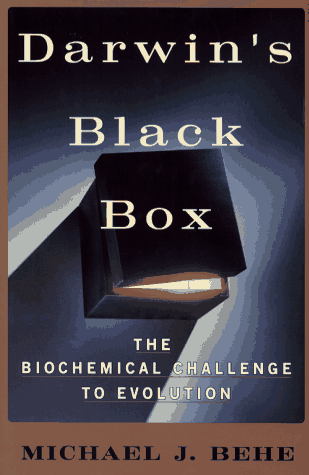 “The result of these cumulative efforts to investigate the cell - to investigate life at the molecular level - is a loud, clear, piercing cry of ‘DESIGN!’ The result is so unambiguous and so significant that it must be ranked as one of the greatest achievements in the history of science. The discovery rivals those of Newton and Einstein, Lavoisier and Schrodinger, Pasteur and Darwin.
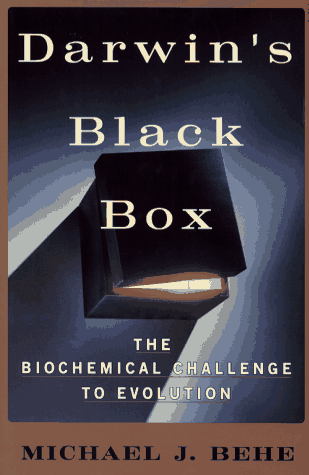 “The observation of the intelligent design of life is as momentous as the observation that the earth goes around the sun or that disease is caused by bacteria or that radiation is emitted in quanta. The magnitude of the victory, gained at such great cost through sustained effort over the course of decades, would be expected to send champagne corks flying in labs around the world.
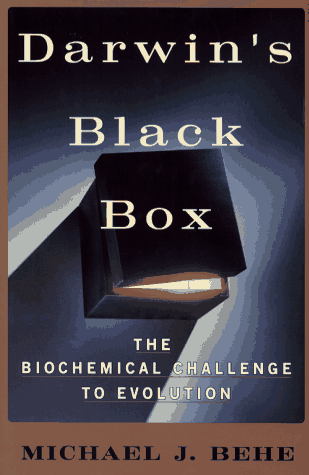 “This triumph of science should evoke cries of ‘Eureka!’ from ten thousand throats, should occasion much hand-slapping and high-fiving, and perhaps even be an excuse to take a day off.…
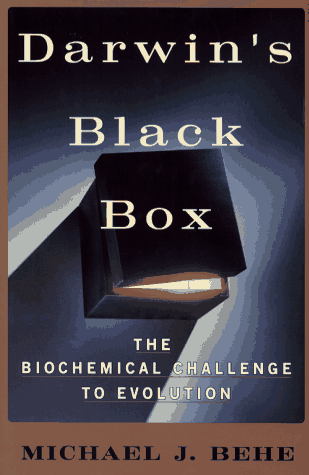 “… But no bottles have been uncorked, no hands slapped. Instead, a curious, embarrassed silence surrounds the stark complexity of the cell. When the subject comes up in public, feet start to shuffle, and breathing gets a bit labored. In private people are a bit more relaxed; many explicitly admit the obvious but then stare at the ground, shake their heads, and let it go at that.
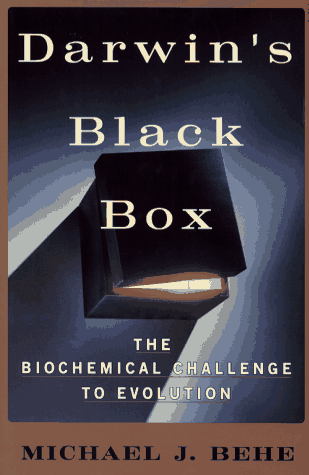 Why does the scientific community not greedily embrace its startling discovery? Why is the observation of design handled with intellectual gloves?  The dilemma is that while one side of the elephant is labeled intelligent design, the other side might be labeled God.”
	(Pages 232-233)
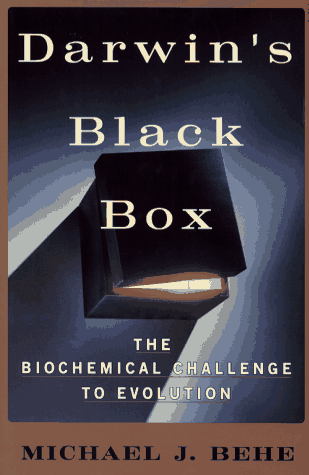 There are many reasons for our hope from examining the natural world!1 Peter 3:15